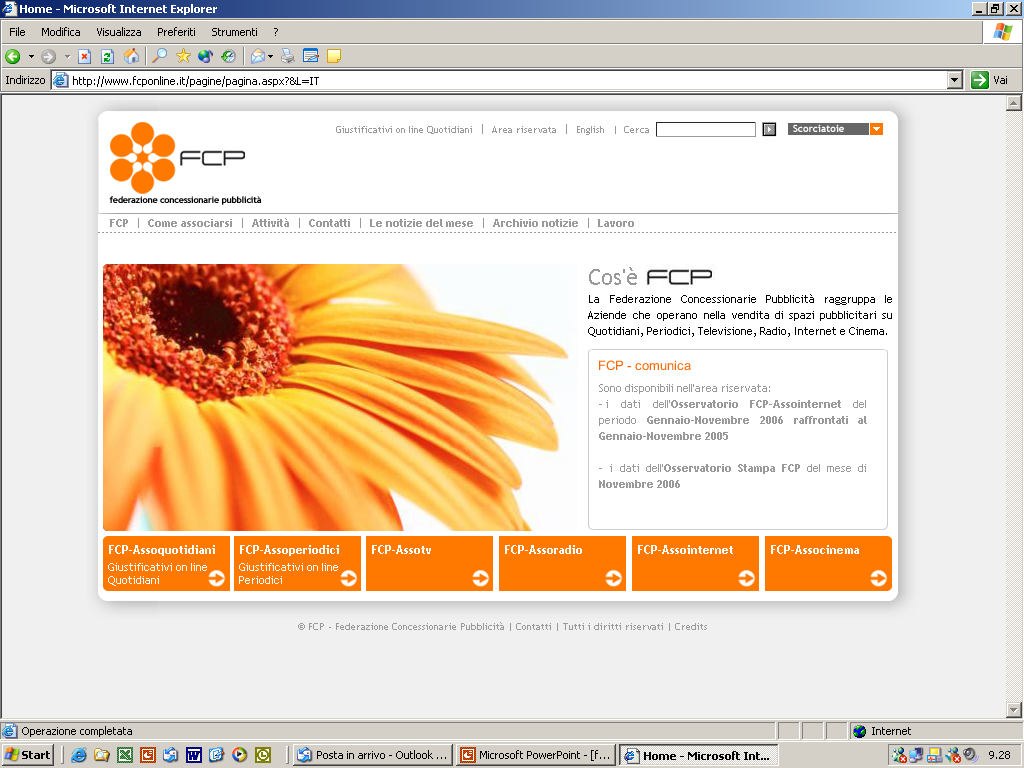 PRESENTAZIONE DATI AGOSTO 2017 OSSERVATORIO STAMPA - FCP
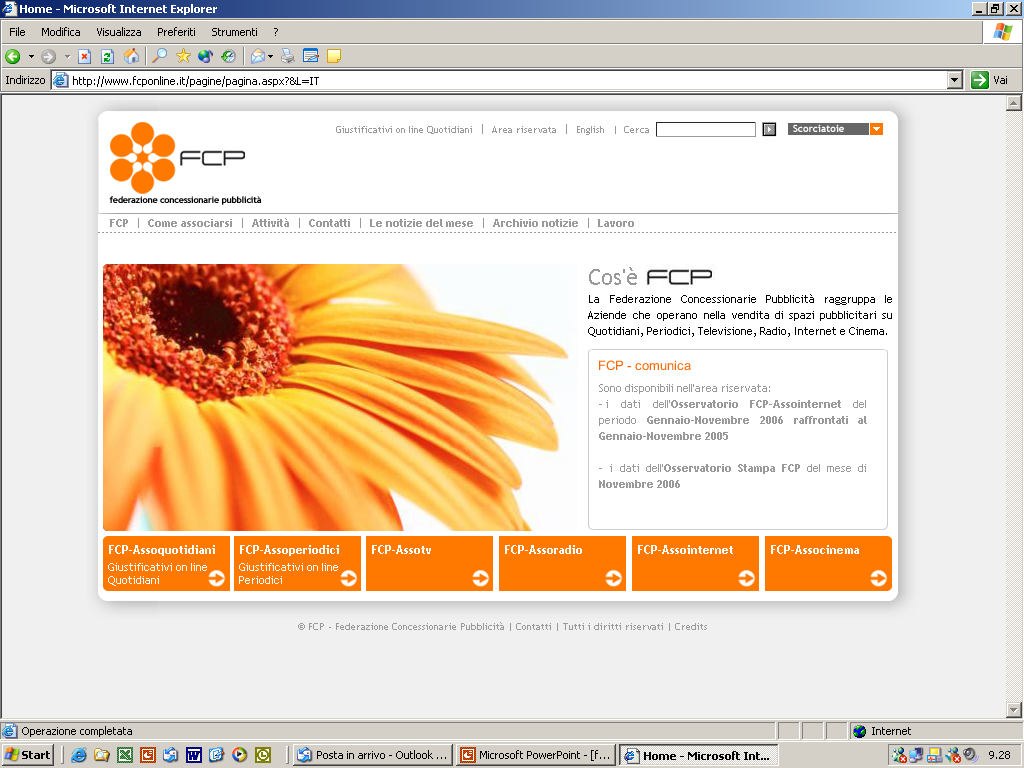 Milano, 29 settembre 2017
QUOTIDIANI - Fatturato (per 1.000) e Spazi 2017
QUOTIDIANI – Fatturato (per 1.000) e Spazi 2017
Pagina 1 di 2
QUOTIDIANI – Fatturato (per 1.000) e Spazi 2017
Pagina 2 di 2
QUOTIDIANI – Peso % del Fatturato e degli Spazi 
Progressivo ad Agosto
PERIODICI - Fatturato Totale (per 1.000) 2017
PERIODICI - Fatturato (per 1.000) e Spazio Tabellare 2017
PERIODICI - Fatturato (per 1.000) Speciale 2017
Testate divise per GruppiPeriodo Gennaio 2016 – Agosto 2017 - FATTURATI (per 1.000) E SPAZI
Periodo Gennaio 2016 – Agosto 2017 - FATTURATI (per 1.000) E SPAZI
Periodo Gennaio 2016 – Agosto 2017 - FATTURATI (per 1.000) E SPAZI
* I gruppi Economia (O) e Arredamento Design (T 1), Arredamento Professionale (U) e Professionali (V), presentano nel mese di Agosto 2017 un problema di riservatezza dovuto al numero di testate pubblicate; per questa ragione sono stati temporaneamente raggruppati tra loro. 
Dal mese di Ottobre la situazione tornerà alla normalità.
FINE
PRESENTAZIONE
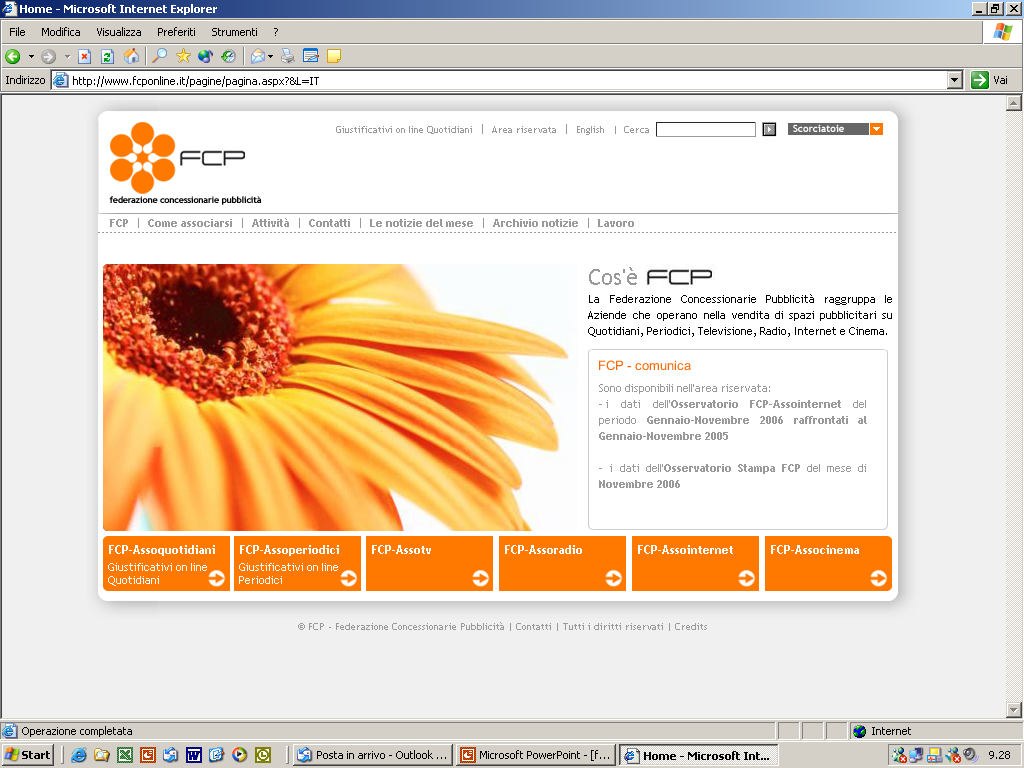